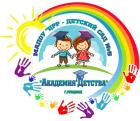 «Йохокуб» как средство развития первичных инженерно-технических и конструкторских навыков дошкольников
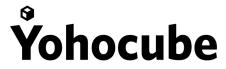 Подготовили: Бисник А.В., Дидюлина Н.В.
Вы когда-нибудь задумывались, как из простых геометрических фигур можно создать целые миры?

 Как научить ребенка мыслить логически и творчески? 

Как развить у детей инженерное мышление?
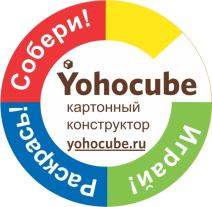 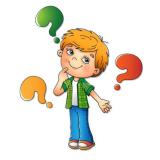 «Йохокуб» — это не просто конструктор, это средство для формирования пространственного восприятия, логического мышления и творческого, инженерного потенциала у детей.
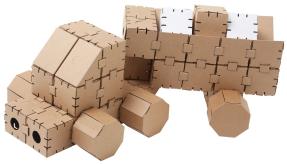 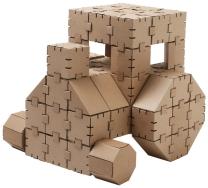 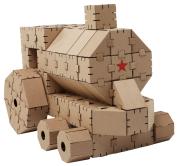 Чем же так привлекателен «йохокуб»  для детей  и педагогов?
Видео с детьми
Ключевые преимущества конструктора "Йохокуб"
Экологичность и безопасность
Развивающие свойства
Универсальность
Творческая свобода
Прочность
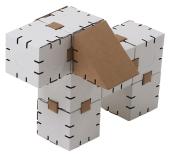 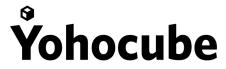 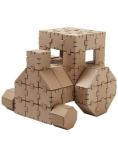 Типы заданий с йохокубом
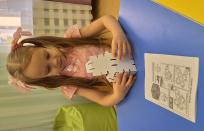 Конструирование по образцу 
Конструирование по описанию
Свободное конструирование
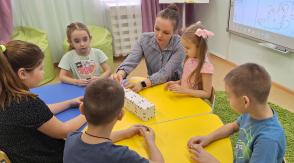 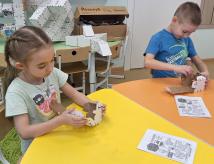 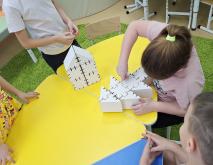 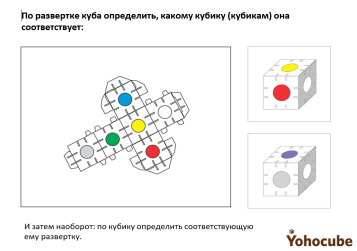 Интеграция с другими областями знаний
Математика: Сосчитайте элементы, сравните размеры, изучайте геометрические фигуры.
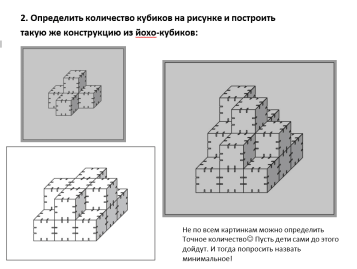 Интеграция с другими областями знаний
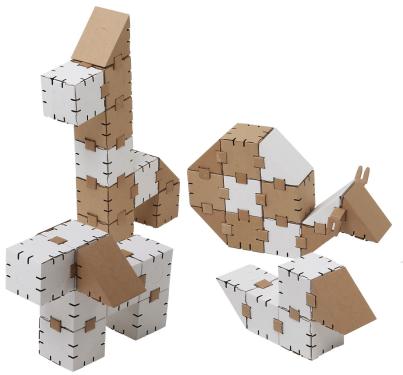 Окружающий мир: Создавайте модели животных, растений, птиц
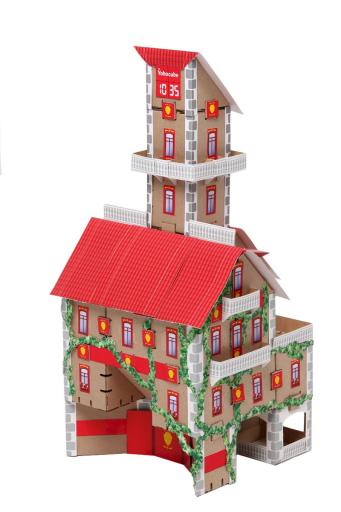 Интеграция с другими областями знаний
Конструирование: Стройте дома, машины, замки.
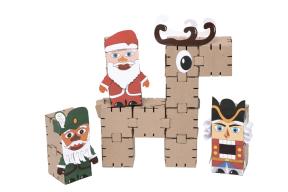 Интеграция с другими областями знаний
Искусство: Украшайте свои модели, создавая уникальные композиции
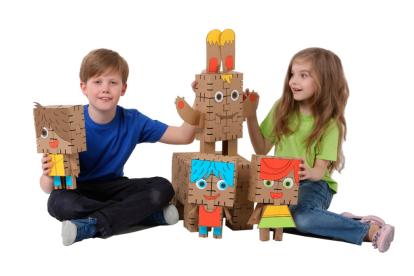 Интеграция с другими областями знаний
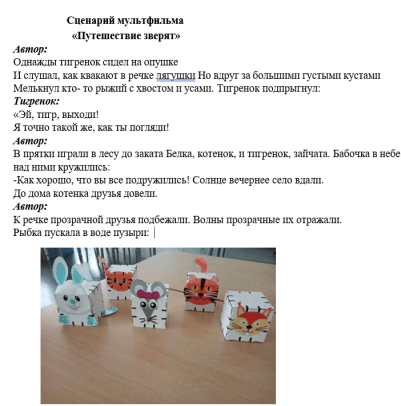 Развитие речи: Описывайте свои постройки, придумывайте истории
Занятия с йохокубом – это не только игра, но и эффективное средство развития ребенка. Постоянно обновляйте задания, экспериментируйте, и ваши занятия будут приносить детям радость и пользу
Игра "Пес Барбос и мир технических профессий"
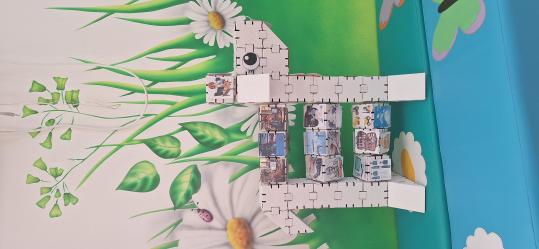 Цель: Закрепить и расширить представления детей о различных профессиях, развивая их речь и воображение.
Задачи:
Развитие речи: Составление связных рассказов по картинкам с профессиями.
Логическое мышление: Соотнесение профессии с местом работы, действиями и необходимыми инструментами.
Мелкая моторика: Конструирование моделей с помощью йохокуба.
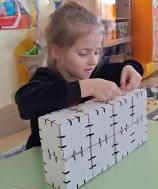 Создание йохокуба-трансформера для дидактической игры "Спецтехника"
Цель: Разработка и интеграция игрового элемента (йохокуб) в дидактическую игру "Спецтехника", направленной на развитие у детей пространственного мышления, мелкой моторики и знакомство с различными видами спецтехники.
Задачи:
Изучить существующие виды спецтехники и их основные функции.
Разработать дизайн йохокуба, который будет включать элементы различных видов спецтехники.
Создать инструкции по сборке и трансформации йохокуба.
Провести тестирование готового изделия среди целевой аудитории (дети).
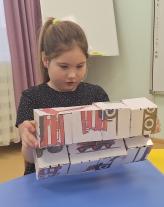 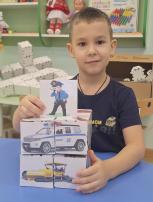 Познавательное занятие: воздушный транспорт
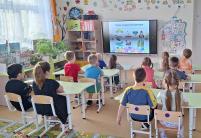 Цель занятия: знакомство детей с основными типами воздушного транспорта. Создание моделей с использованием конструктора Йохокуб.
Задачи:
1.	Образовательные задачи: Познакомить детей с основными типами наземного и воздушного транспорта.
Научить различать особенности конструкции разных типов транспортных средств.
2.	Развивающие задачи: Развитие мелкой моторики через работу с деталями конструктора.
Стимулирование пространственного мышления и воображения при создании моделей.
Развитие логического мышления и умения следовать инструкциям.
3.	Воспитательные задачи: Воспитание усидчивости и аккуратности при работе с конструктором. Формирование интереса к технике и инженерии.
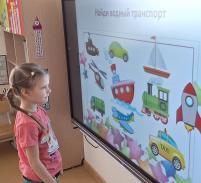 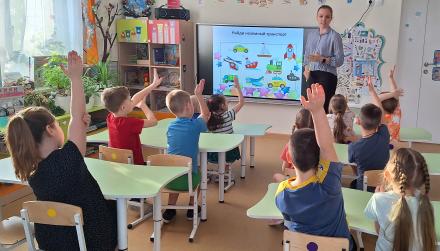 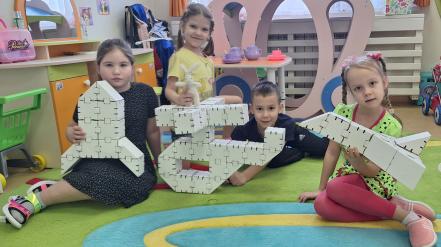 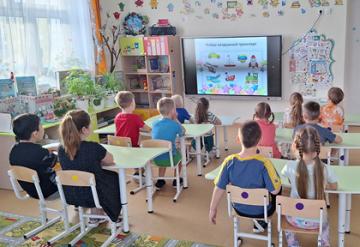 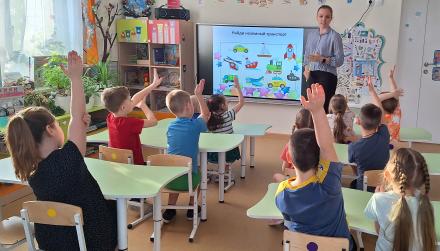 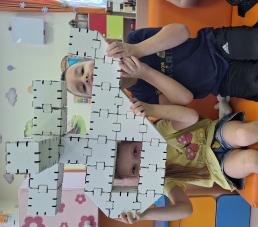 Как «Йохокуб» помогает в развитии детей?
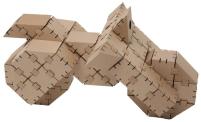 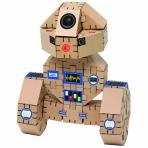 Мастер-класс«ракета из «йохокуба»
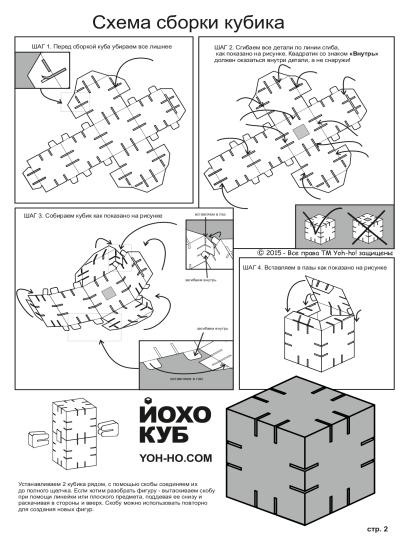 1. Этап
Подготовка деталей: перед вами находится будущий элемент конструктора Йохокуб «Кубик». Для его сборки необходимо согнуть все детали по линиям сгиба, как указано на рисунке. Квадратик со знаком «Внутрь» должен оказаться внутри детали, а не снаружи!
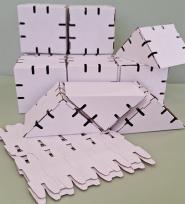 2. Этап
1
2. Соединение деталей:  В вашем боксе(контейнере) уже имеются 3 собранных куба, 6 призм и скобы (схема 1) Мы можем приступать к сборке самой ракеты.

Найдите на деталях специальные прорези. Они нужны для того, чтобы соединять детали между собой с помощью картонной скобы. Вставьте скобу в прорези и плотно защелкните (схема 2)
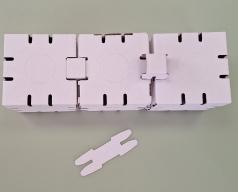 2
3. Этап
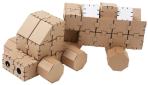 3. Создание корпуса ракеты: соедините 6 кубов между собой, чтобы получился прямоугольник (схема 1)
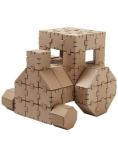 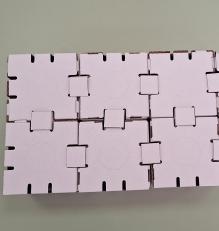 1
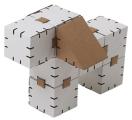 4. Этап
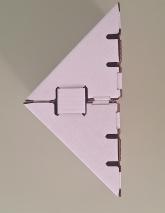 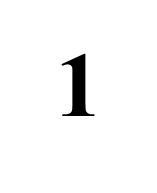 4. Добавление деталей: переходим к сборке носовой части ракеты, 2 призмы соединяем между собой скобой (схема 1) и прикрепляем их к корпусу, чтобы получился конус (схема 2)
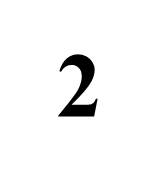 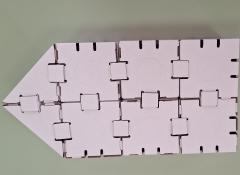 4. Этап
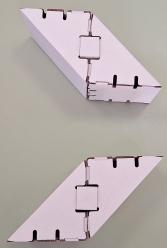 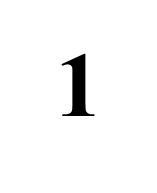 4. Добавление деталей: К нижней части ракеты с двух сторон прикрепляем 2 призмы, соединённые между собой (схема 1)
Переворачиваем нашу ракету и добавляем скобы по всей поверхности с другой стороны (схема 2)
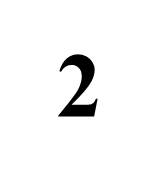 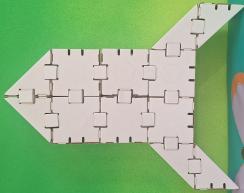 5. Этап
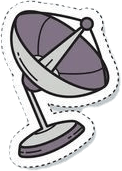 5. Декорирование ракеты: с бокса возьмите конверт, в нем находятся различные картинки и липучки, украсьте ракету, проявите творчество.
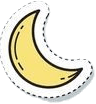 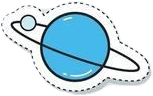 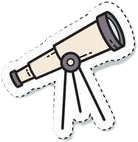 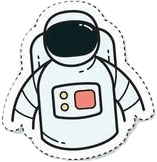 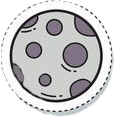 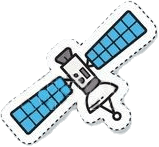 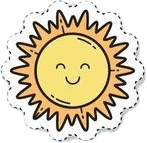 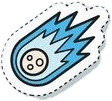 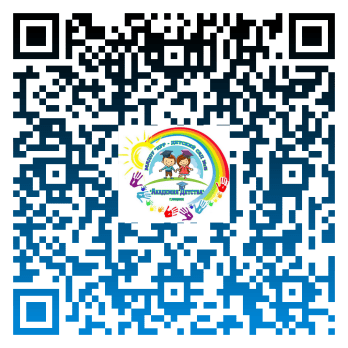 Обратная связь
СПАСИБО за внимание!
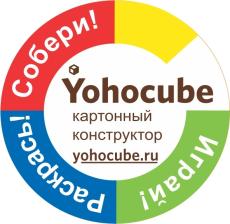